Praxisprojekt: Erstellung eines Fördergutachtes mit einer Schülerin, einem Schüler aus dem Förderbereich kmE                 Sommersemester 2021
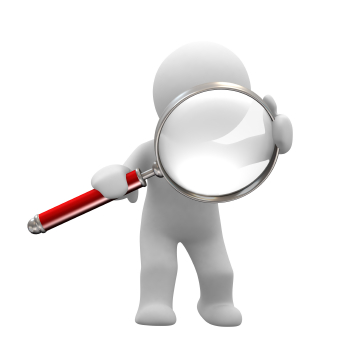 Verena Mihlan
https://d1syos9fsbz8ei.cloudfront.net/Images/BlogImages/bonhomme-loupe_6897.jpg
Die kulturelle Brille
Auf der nächsten Folie sehen Sie ein Video. 

Schauen Sie sich die kurze Sequenz an und beobachten Sie sich selbst dabei: Welche Gedanken kommen Ihnen in den Kopf? Wie ordnen Sie das ein, was Sie sehen?
Video:
Gruppenarbeit 7 Minuten
Tauschen Sie sich in der Gruppe darüber aus! Ging es Ihnen ähnlich? 

Versuchen Sie im zweiten Schritt weg von Interpretation zur reinen Beschreibung zu gehen. 
Könnte man das Verhalten der beiden auch ganz anders einordnen? 
Öffnen Sie Teil 2!